Урок
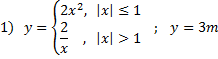 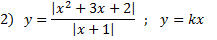 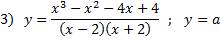 Постройте график функции



И определите, при каких значениях m прямая      y=3m будет иметь с графиком единственную общую точку, 2 общих точки, 3 точки, не будет иметь общих точек?
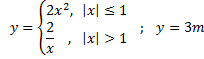 Постройте график функции



И определите, при каком значении параметра k  прямая y=kx  имеет с этим графиком ровно одну общую точку
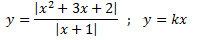 Постройте  график функции



Рассмотрите все возможные случаи взаимного расположения прямой y=a и графика данной функции
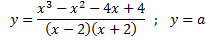 АНАЛИЗ  (a n a l y s I s  греч.) – разбиение целого на части.
СИНТЕЗ  (s i n t h e s I s  греч.) – соединение из части целого.
  ЦЕЛЬ  – формирование умения    	 	  		анализировать задачу и строить 			логическую цепь рассуждений 			при ее решении.
Решить неравенство |x|≤1
Решить неравенство |x|>1
Построить график функции 
Построить график функции 
Построить график функции            , если |x|≤1
Построить график функции           , если |x|>1
Рассмотреть все возможные случаи расположения прямой y=a (начертить)
Выяснить условия пересечения прямой y=a с графиком в 1,2,3 точках
Выяснить, когда прямая не будет иметь общих точек с графиком
Найти значение m
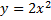 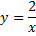 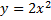 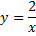 Найти D(y)
Разложить на множители числитель
Сократить дробь
Построить график
«Выколоть» точки
Построить возможные случаи взаимного расположения прямой y=a и графика функции
Выяснить условия взаимного расположения (значения a)
y
1
х
-4    -3     -2     -1   0
1       2     3
-1
-2
-3
Если а = ±2, то прямая y=a не имеет общих точек с графиком функции
Если а ≠±2, то прямая y=a имеет 1 общую точку с графиком функции